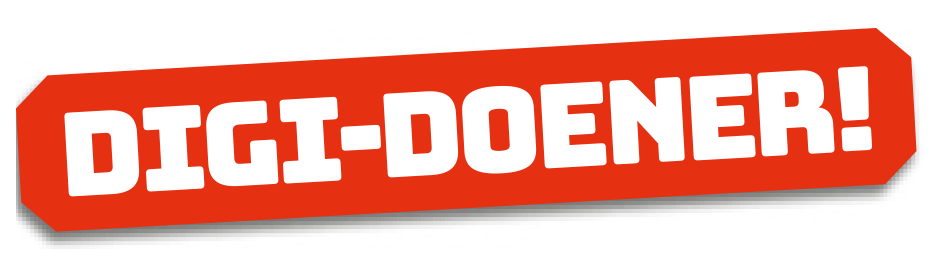 Een vriend plaatst een oncharmante foto van je op Instagram en je wordt automatisch getagd.

Wat vind jij?
Handig!
Privacyschending
Liever niet, zo’n systeem
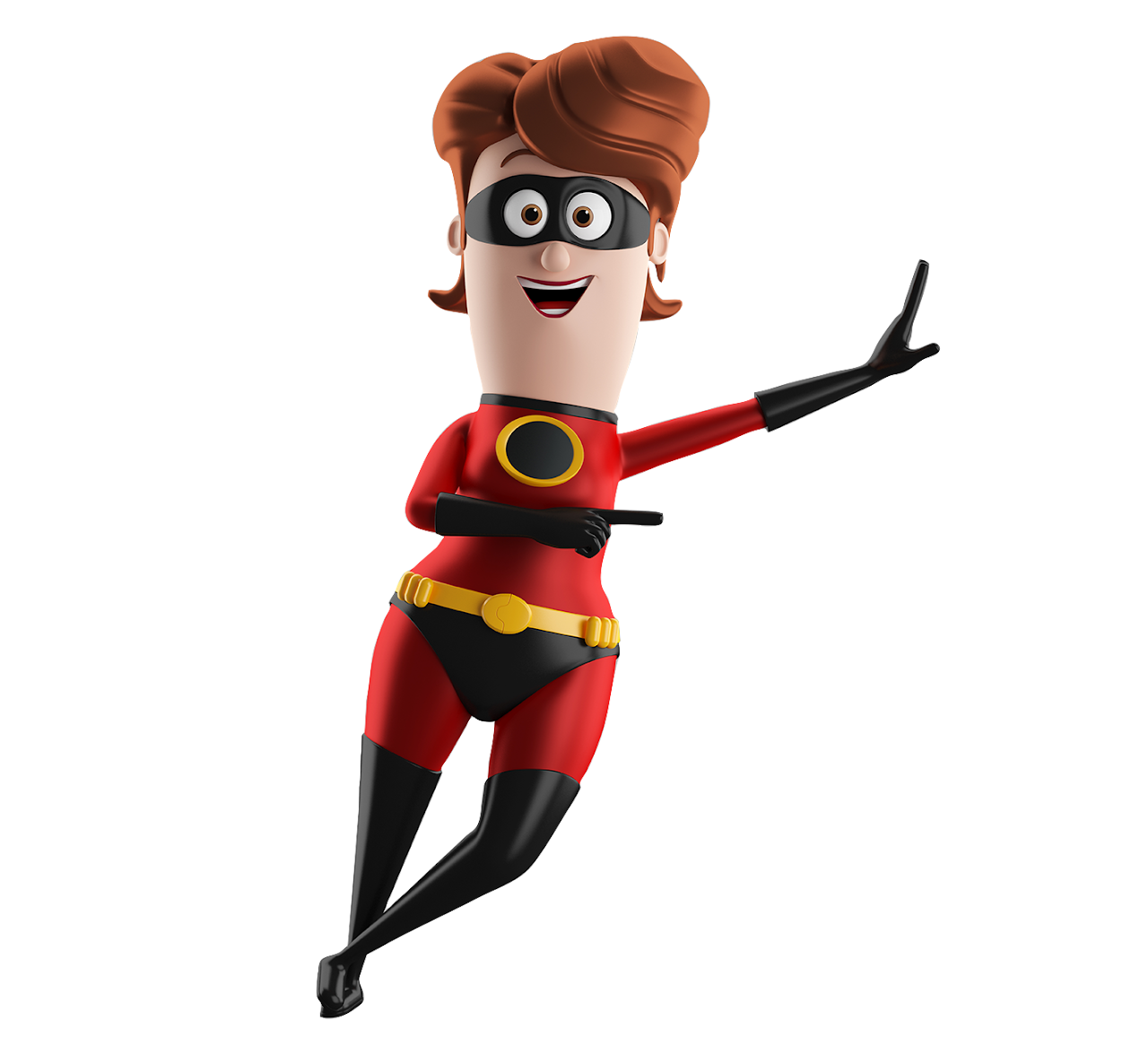 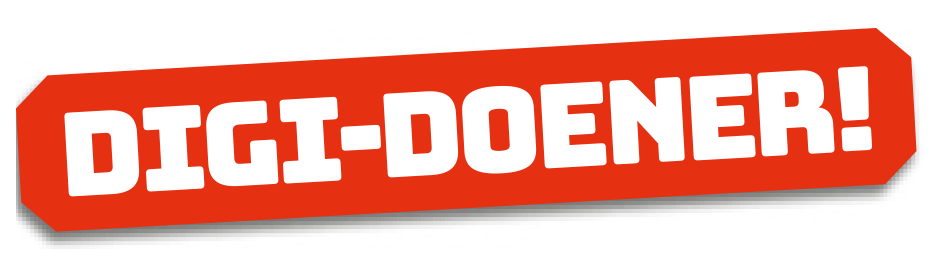 Een dronken groep relschoppers wordt vastgelegd op camera, waarna automatisch een signaal naar de politie gaat.

Wat vind jij?
Handig!
Privacyschending
Liever niet, zo’n systeem
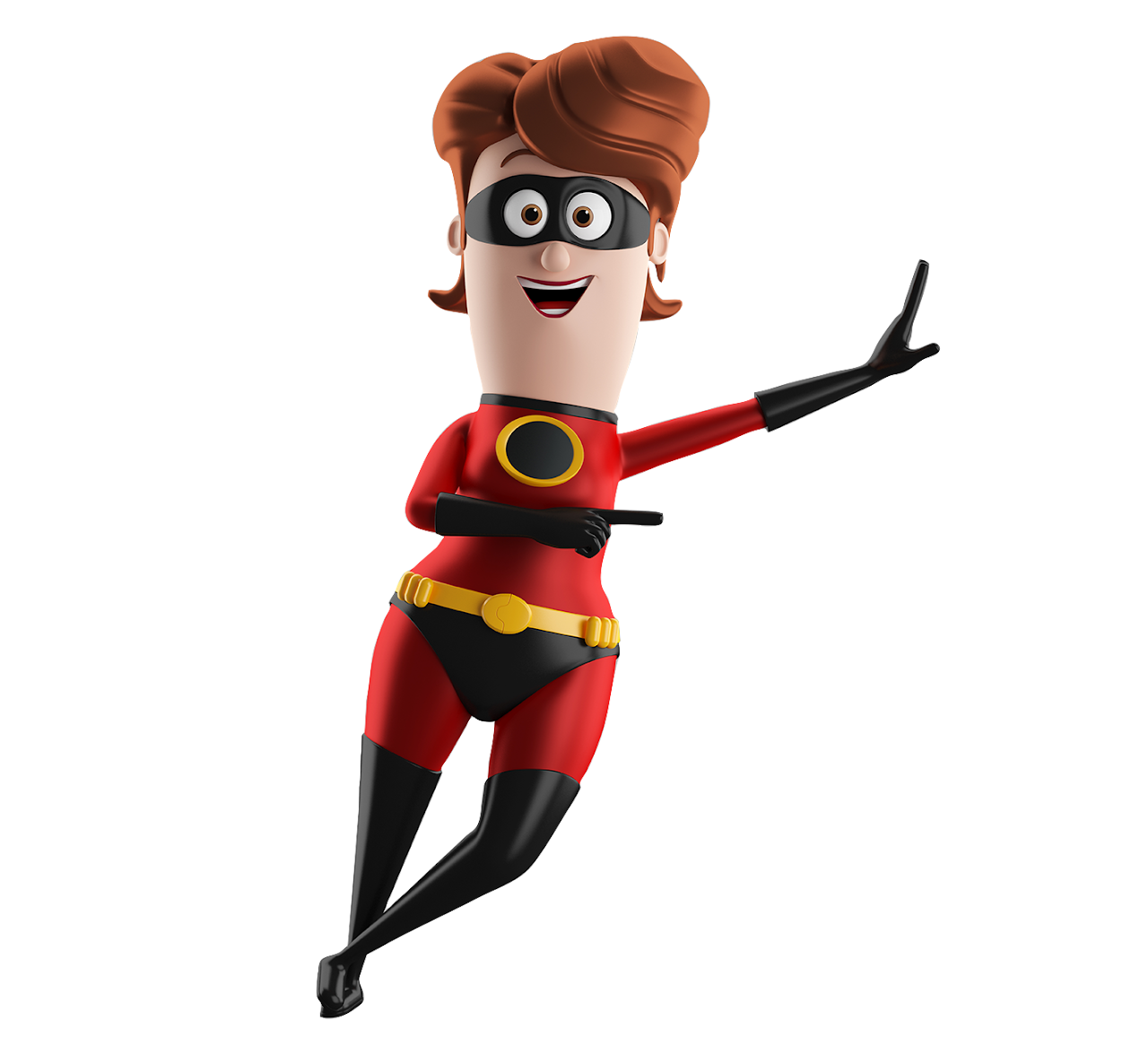 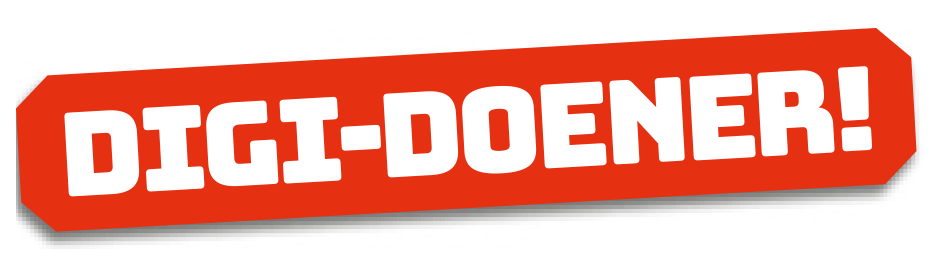 Een systeem dat wordt ingezet voor een eerlijke en veilig samenleving waarbij je bonuspunten kunt verdienen door bijvoorbeeld iemand te helpen oversteken en strafpunten kunt krijgen als je bijvoorbeeld door rood licht fietst.

Wat vind jij?
Handig!
Privacyschending
Liever niet, zo’n systeem
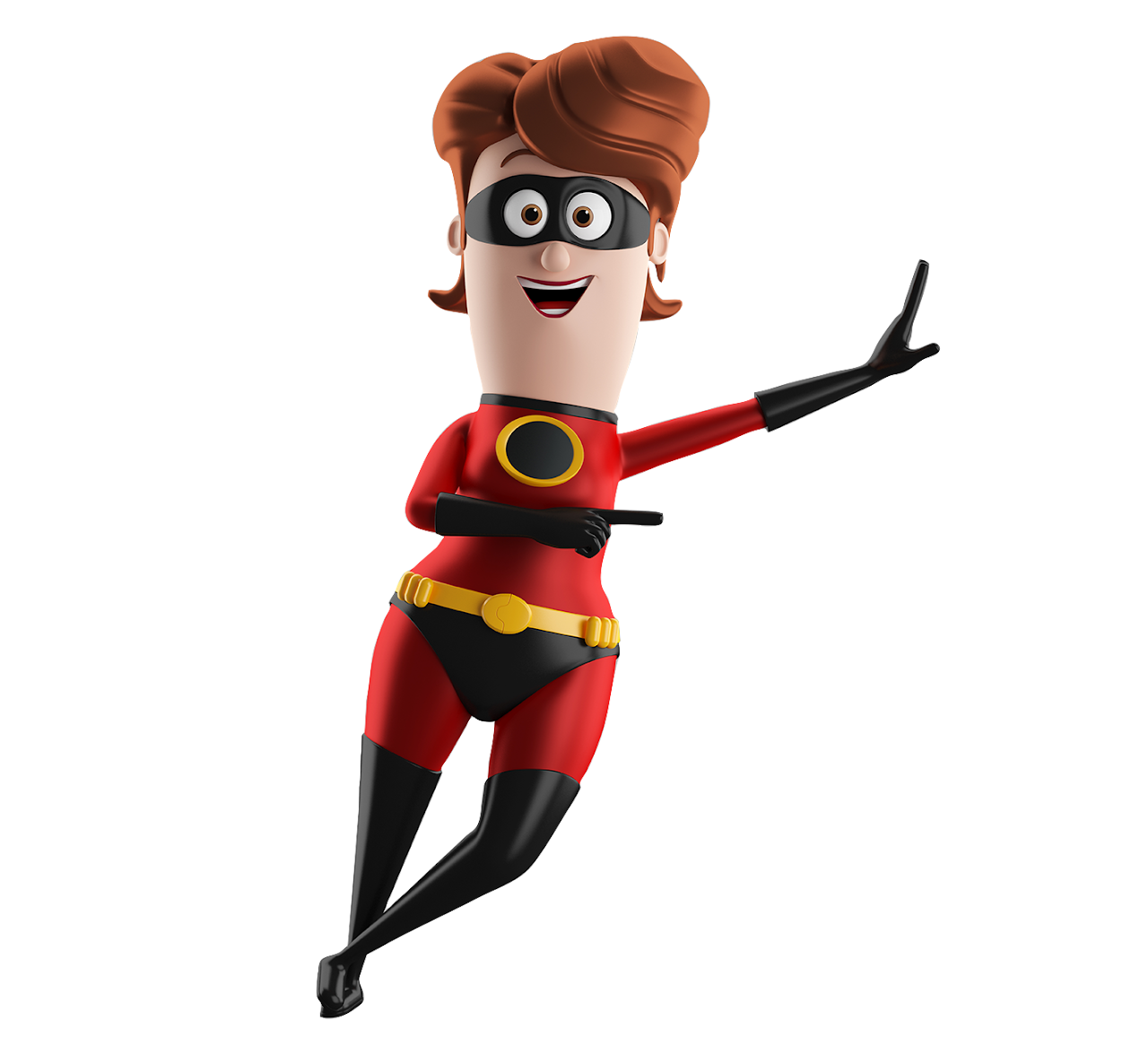 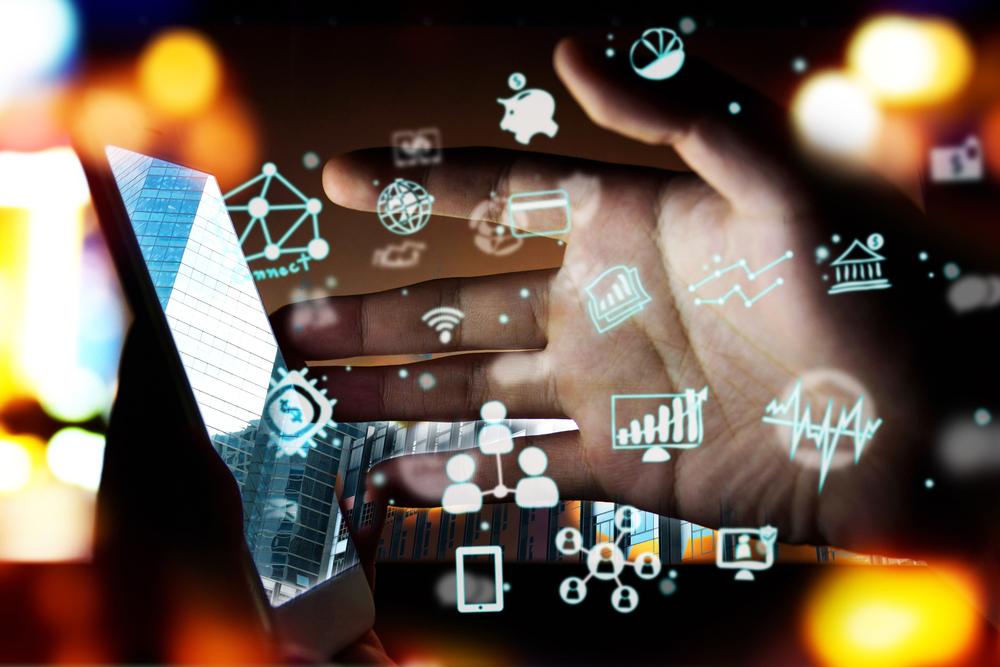 Klinkt dit geloofwaardig?
Wat is data?
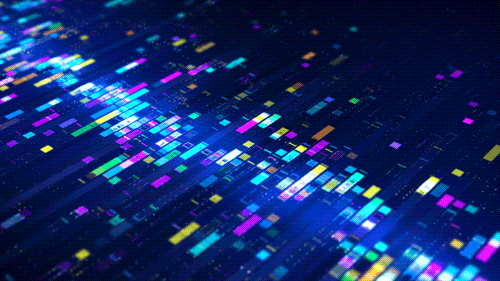 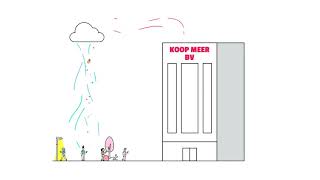 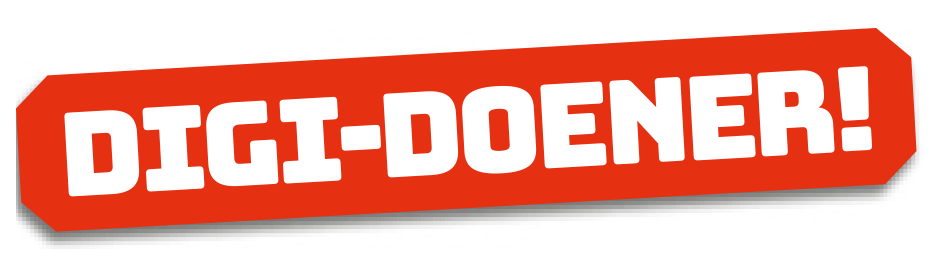 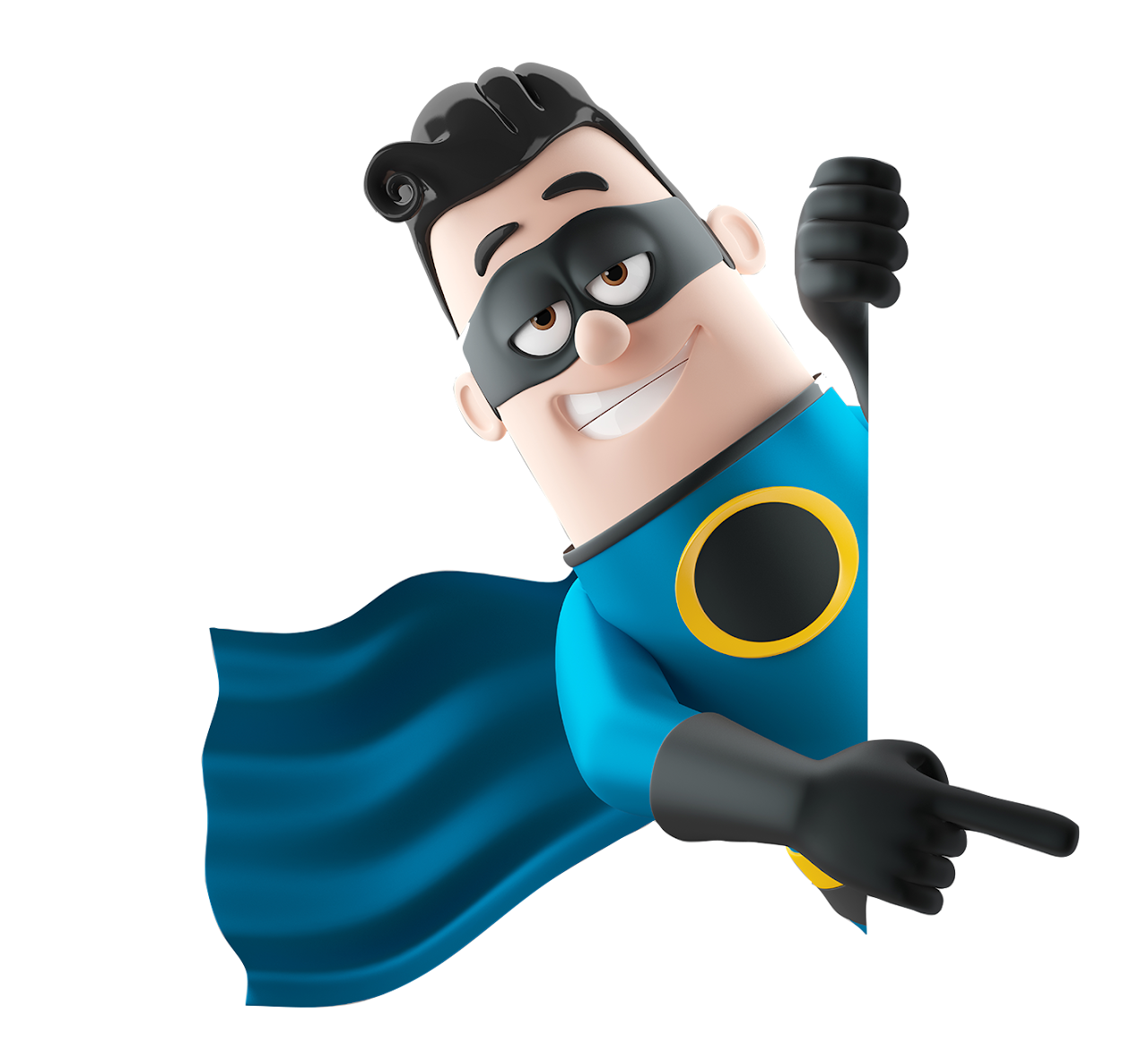 “Mijn data zijn en blijven altijd van mij, wat er ook gebeurt.”

Waar				b. Niet waar
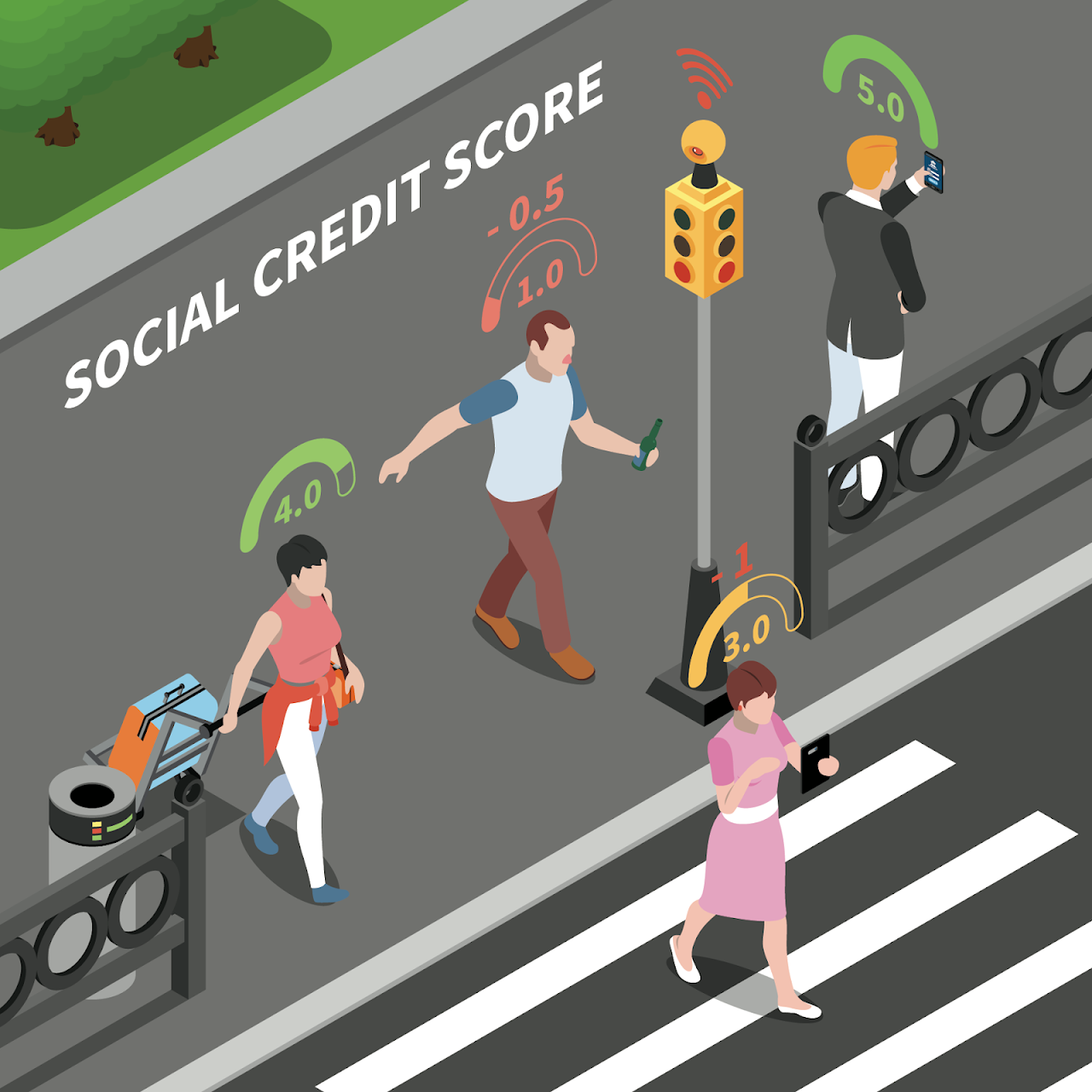 Puntensysteem
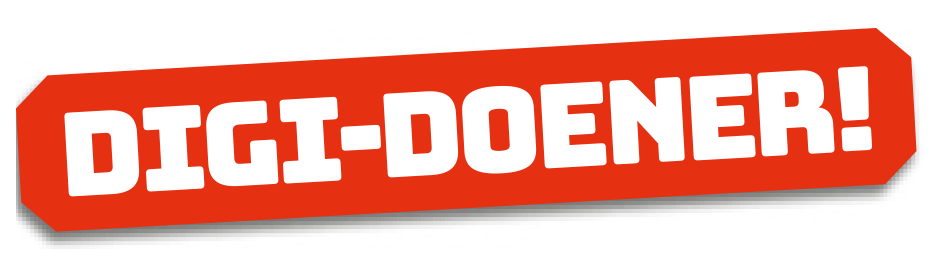 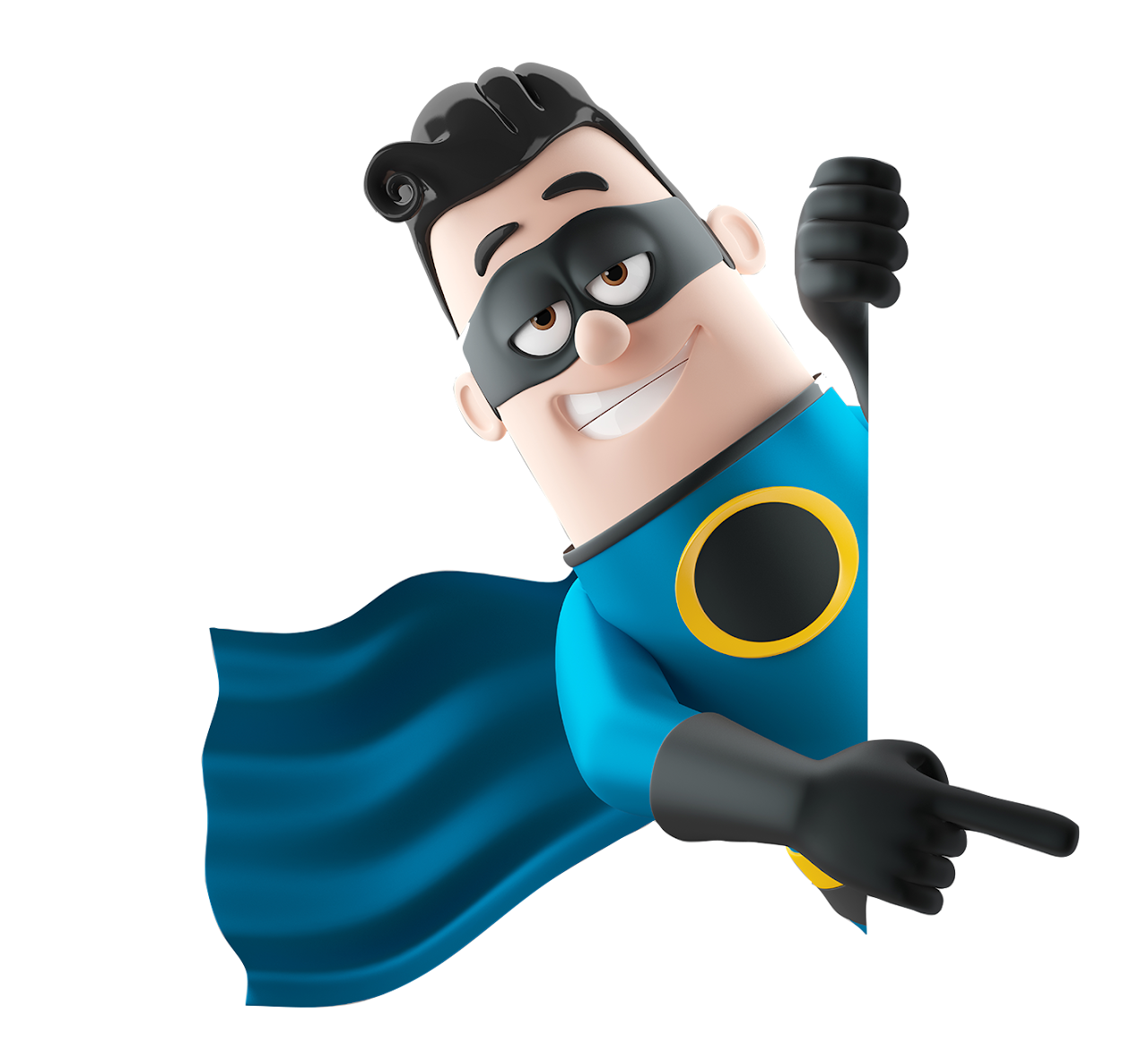 Hoe denk jij dan over het beschikbaar stellen van jouw data?

Ik doe niets fout, dus mijn data mogen ze hebben. 
Mijn data mogen ze hebben, zo lang ik maar weet waarvoor het wordt gebruikt. 
Mijn privacy is te belangrijk. Ik wil niet dat ze al die data van mij hebben.
Data en overheid
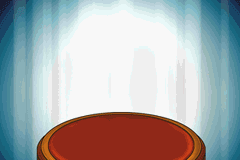 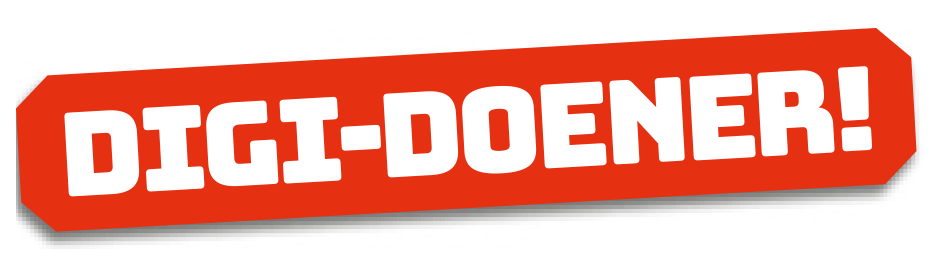 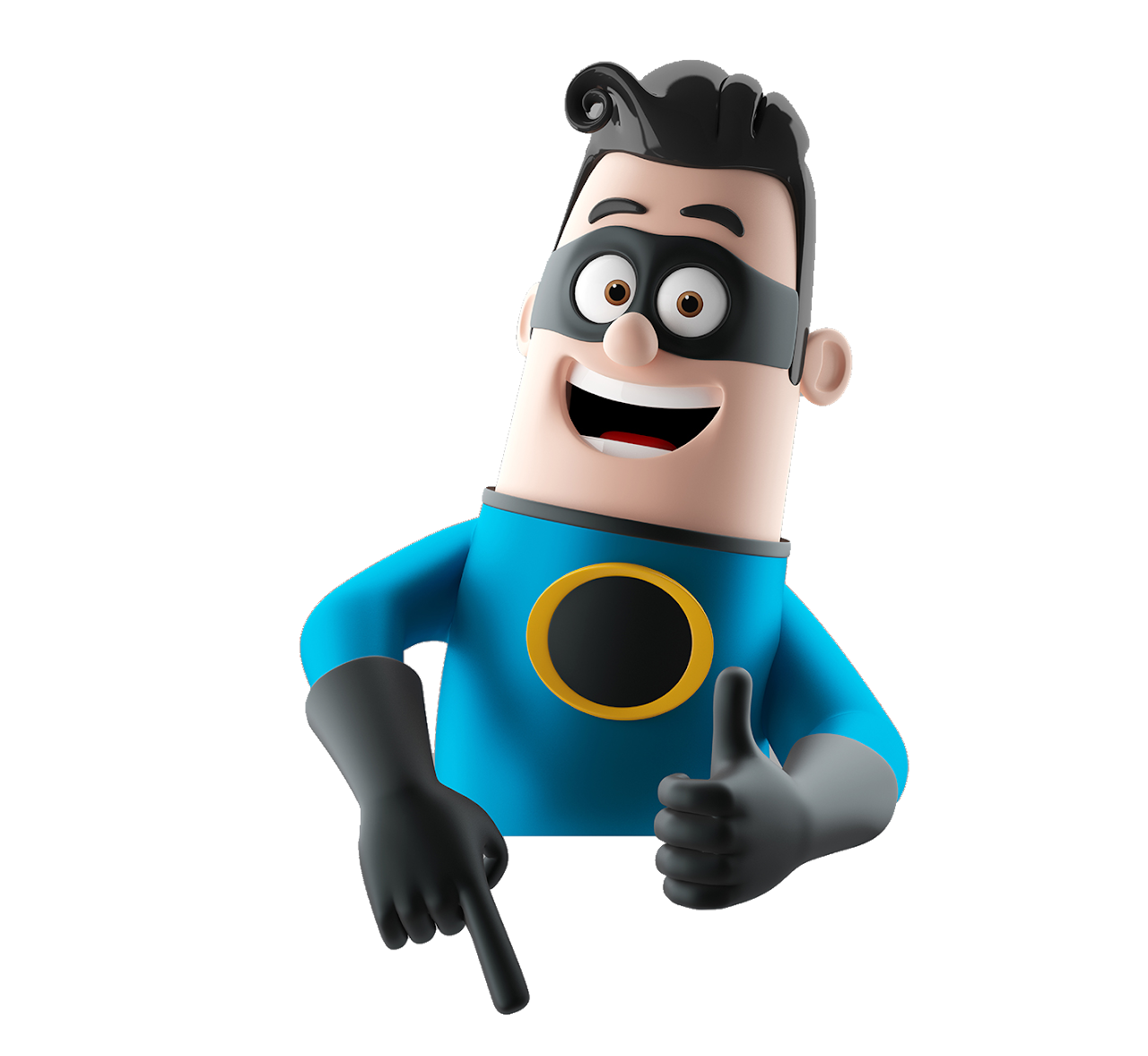 Als je te hard rijdt, krijg je een boete.

Terecht
Onterecht
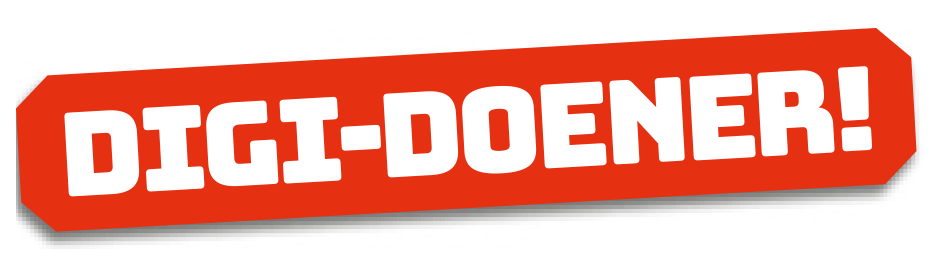 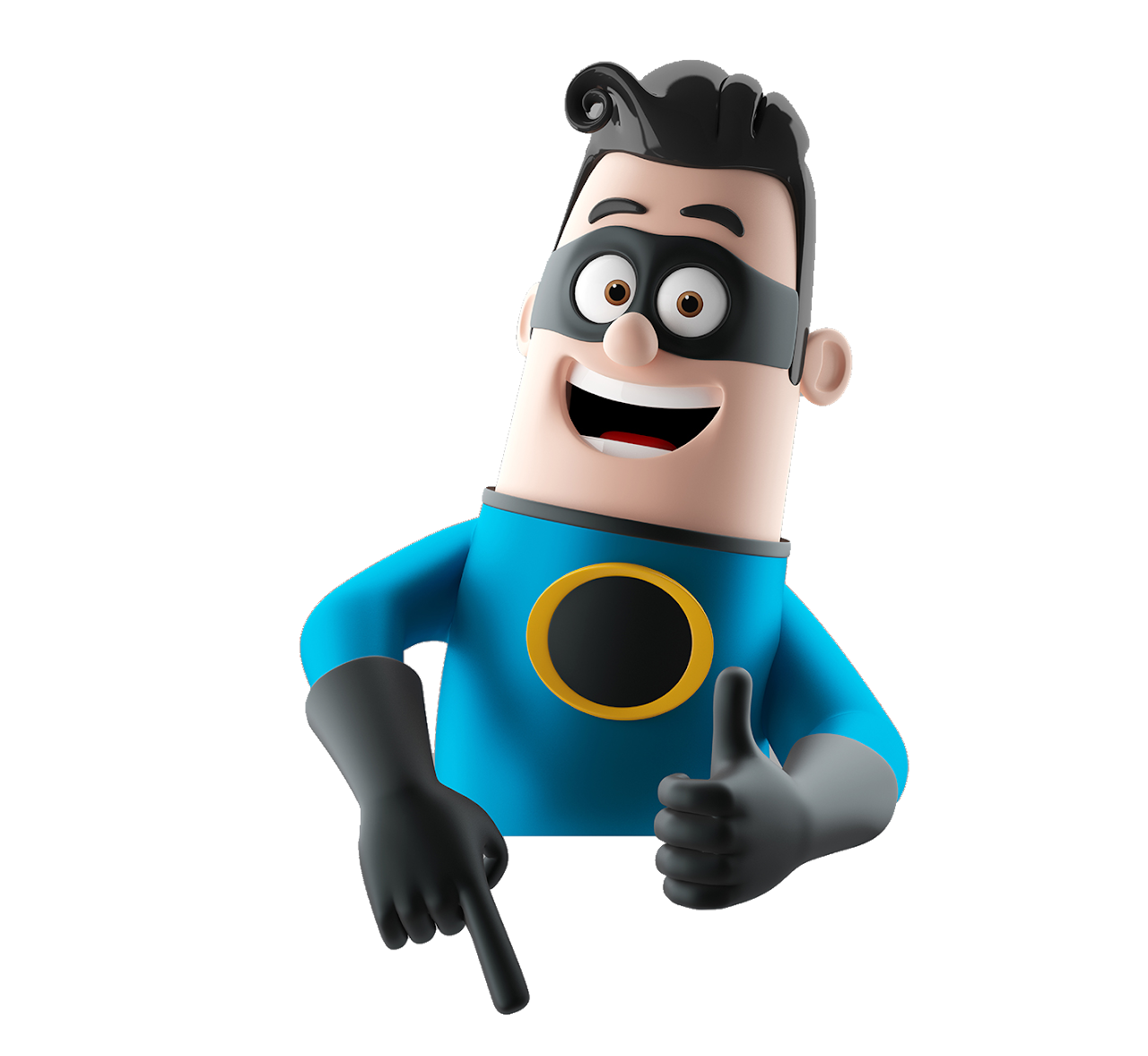 Als je buiten op straat je hond niet aan de lijn houdt, krijg je een boete. 

Terecht
Onterecht
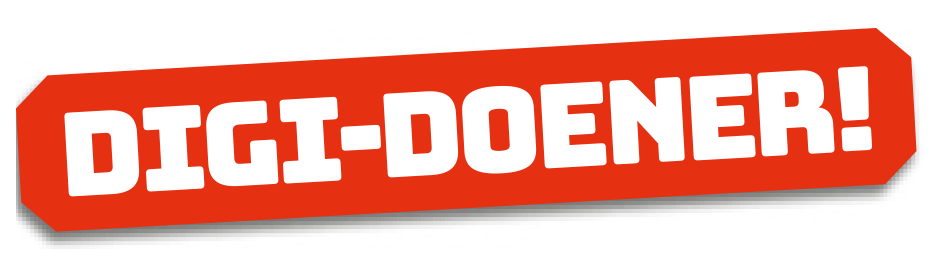 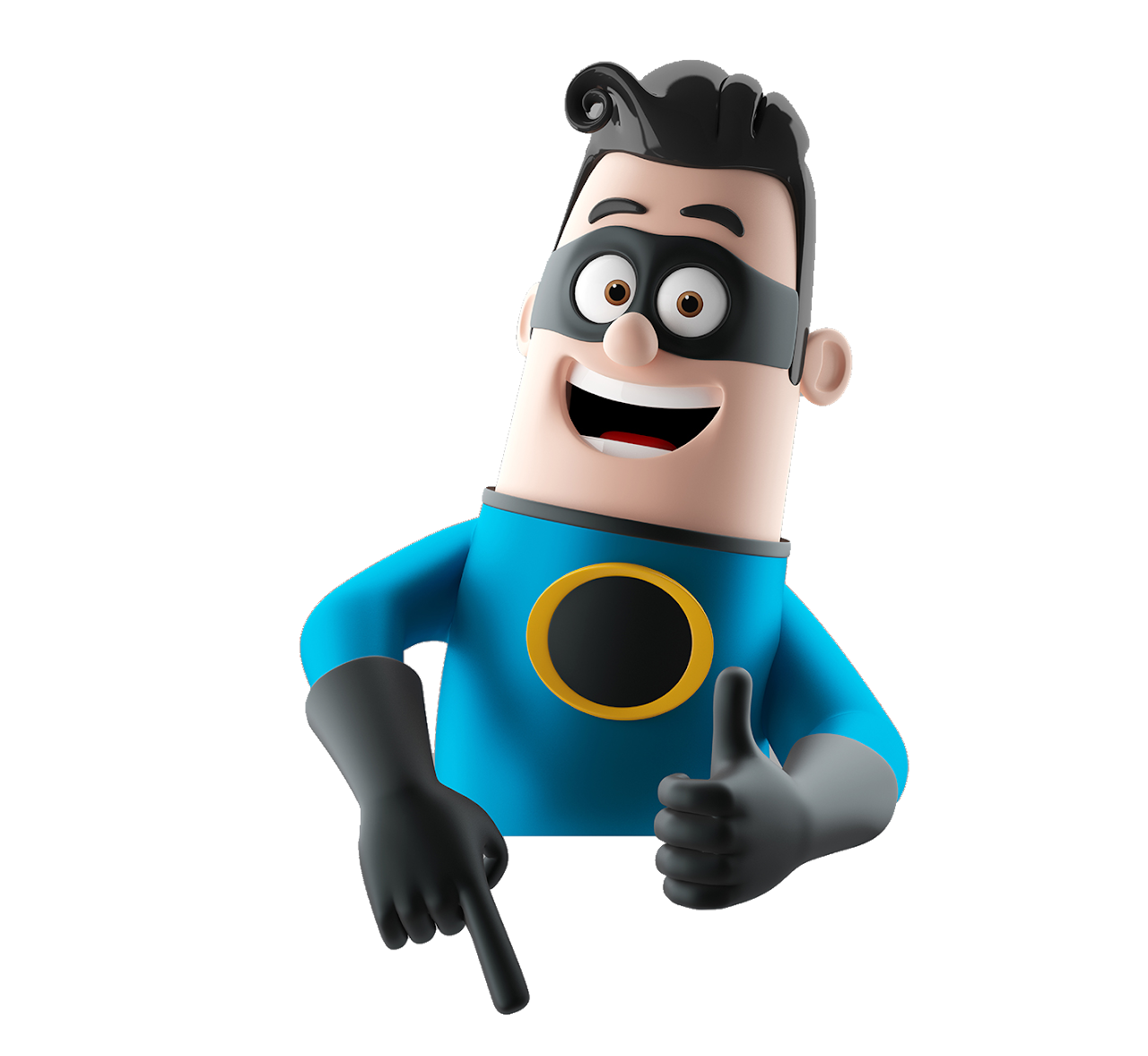 Als je je negatief uitlaat over de regering, 
krijg je een boete.

Terecht
Onterecht
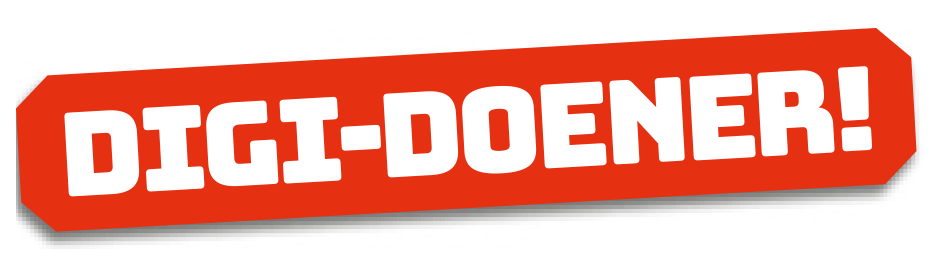 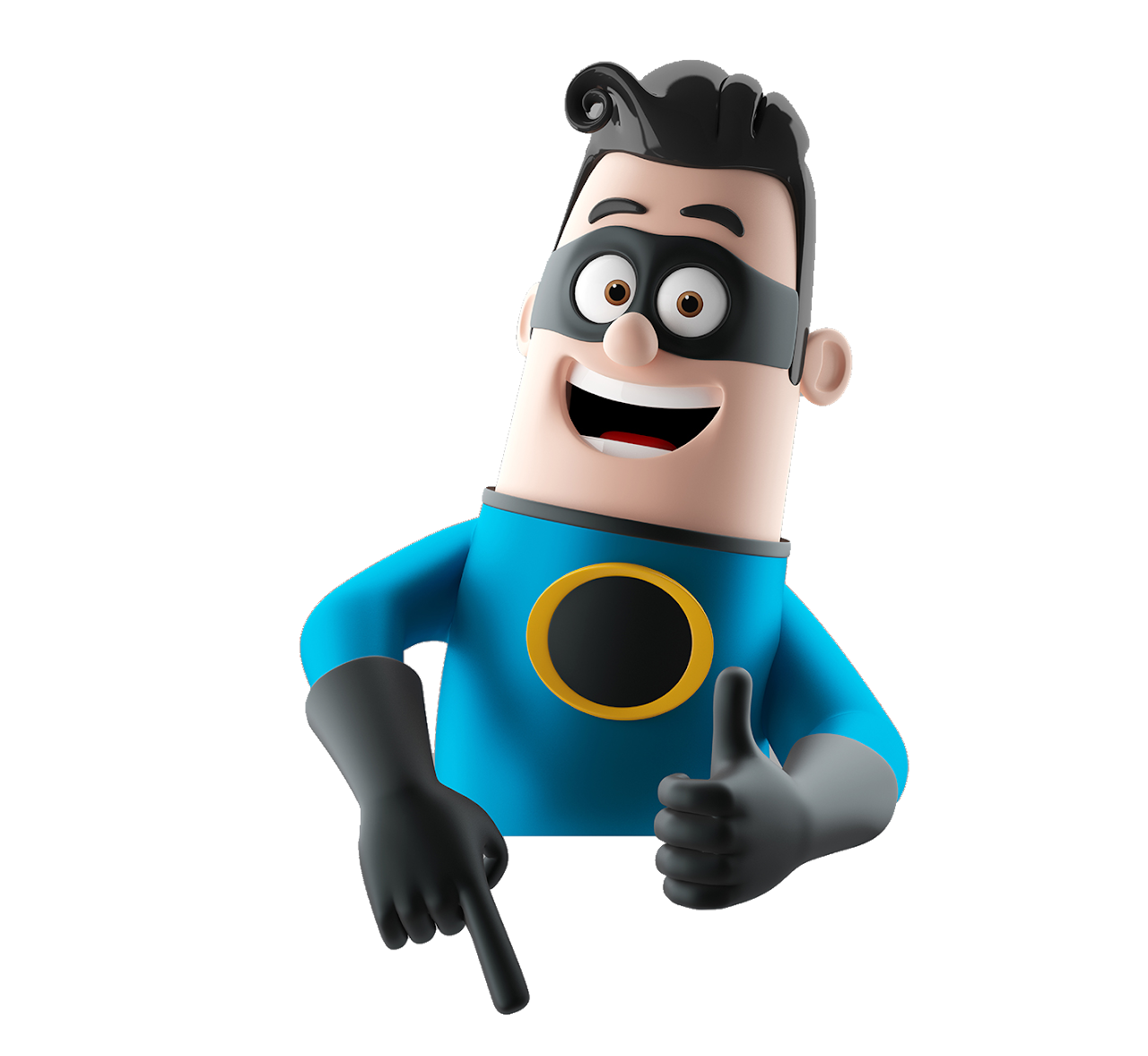 Als jouw vrienden zich negatief uiten over de regering, krijgen zij én jij een boete. 

Terecht
Onterecht
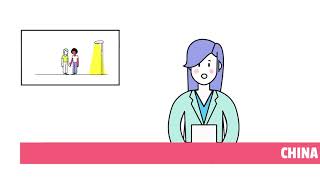 Wat vind jij belangrijk?
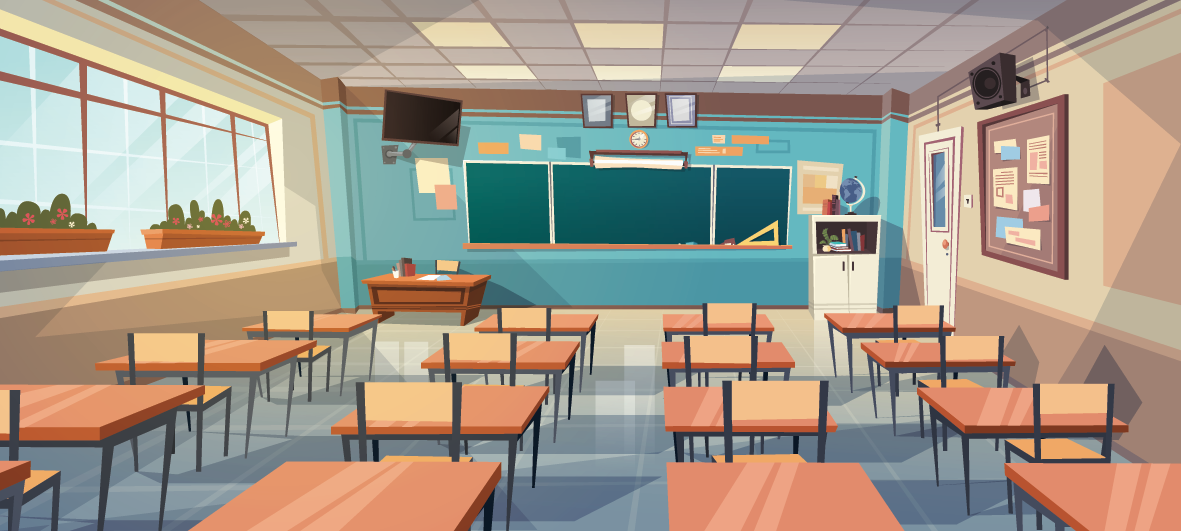 Dit vinden wij belangrijk!
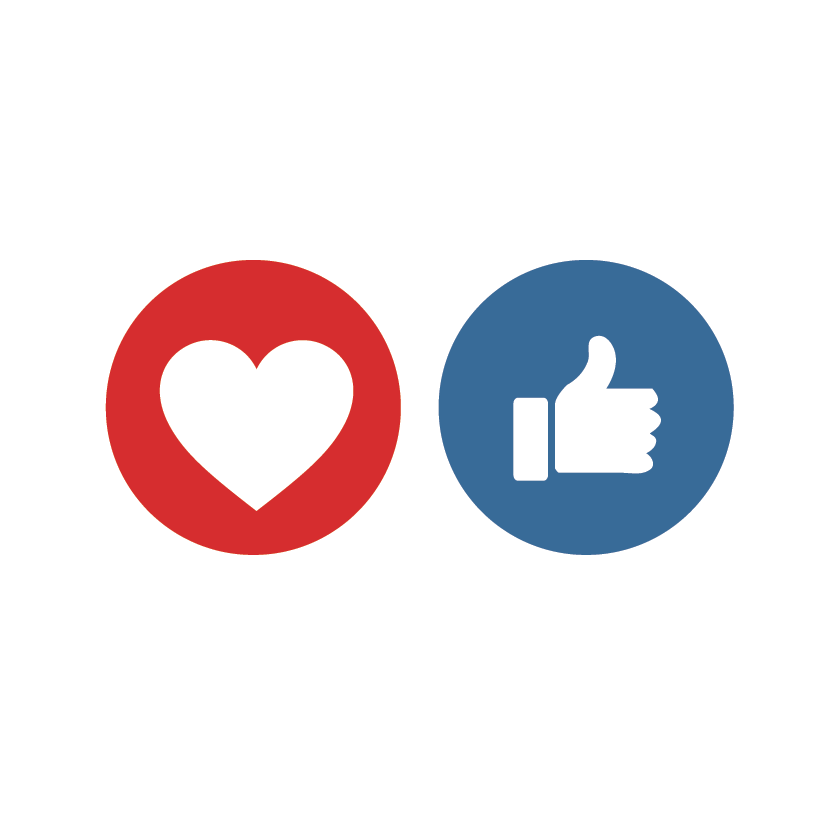 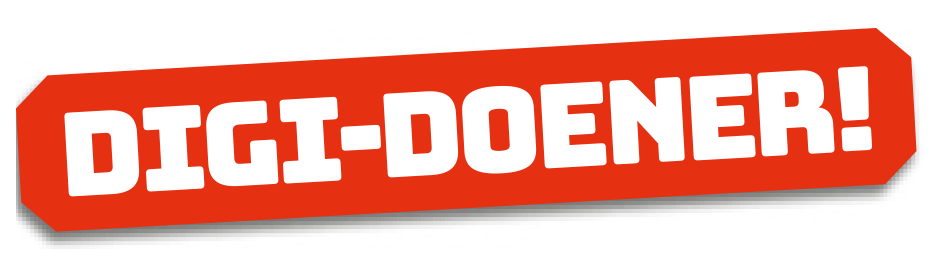 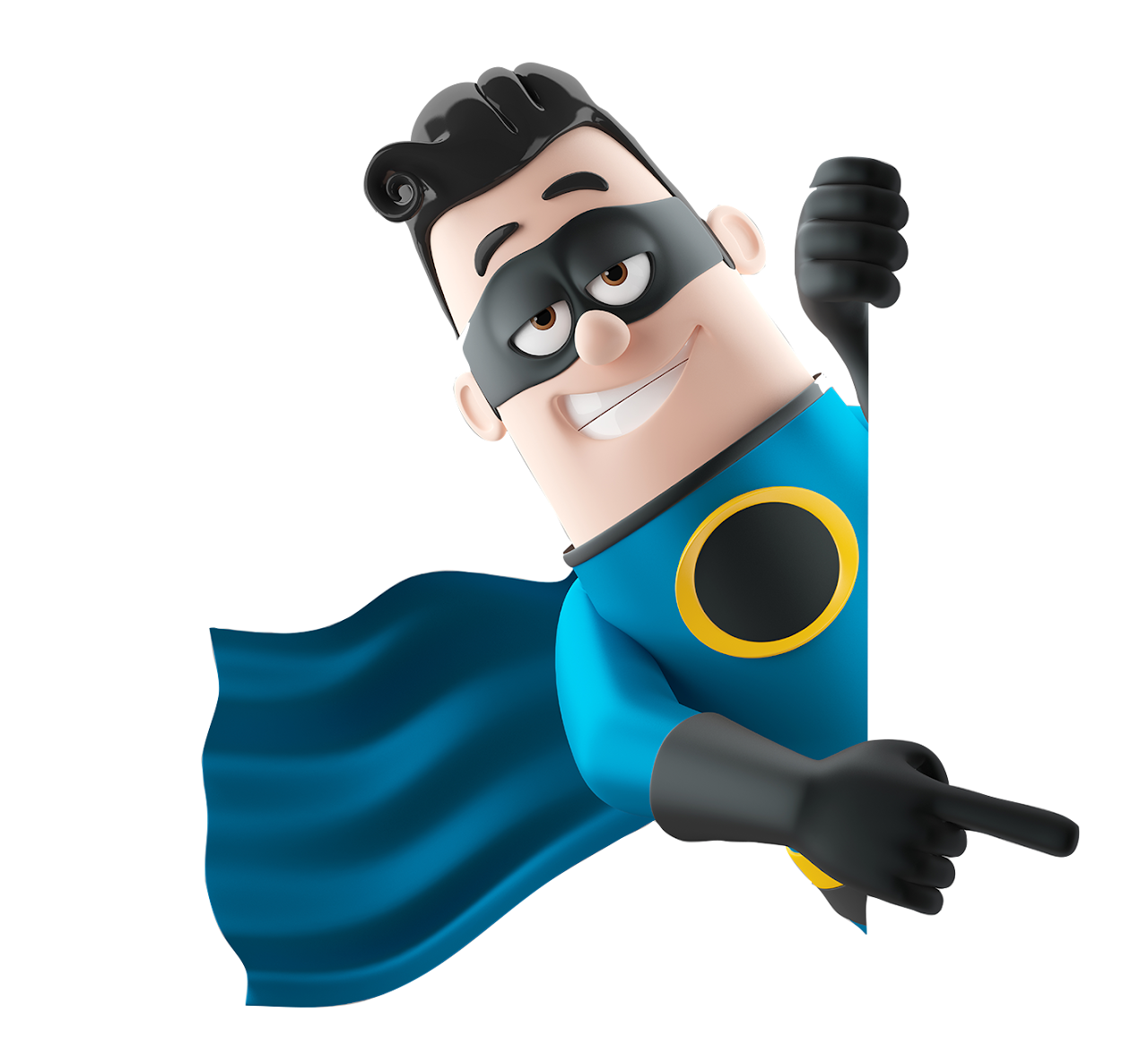 Zou je graag zo’n systeem in Nederland willen hebben?

Absoluut.
Ik ben nog niet overtuigd.
Nee, zeker niet.
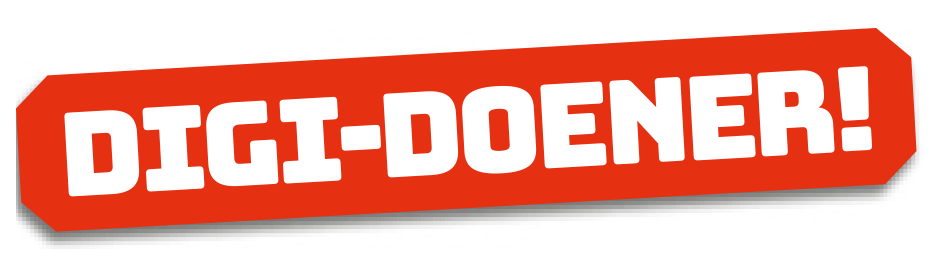 Wat hebben we geleerd?

Je kunt benoemen wat de invloed is van AI op jouw dagelijkse leven. 

Je bent je bewust van het verschil tussen het menselijke aspect (met gevoel) en het technologische aspect (zonder gevoel).

Je vormt een eigen mening over de inzet van AI, nu en in de toekomst.
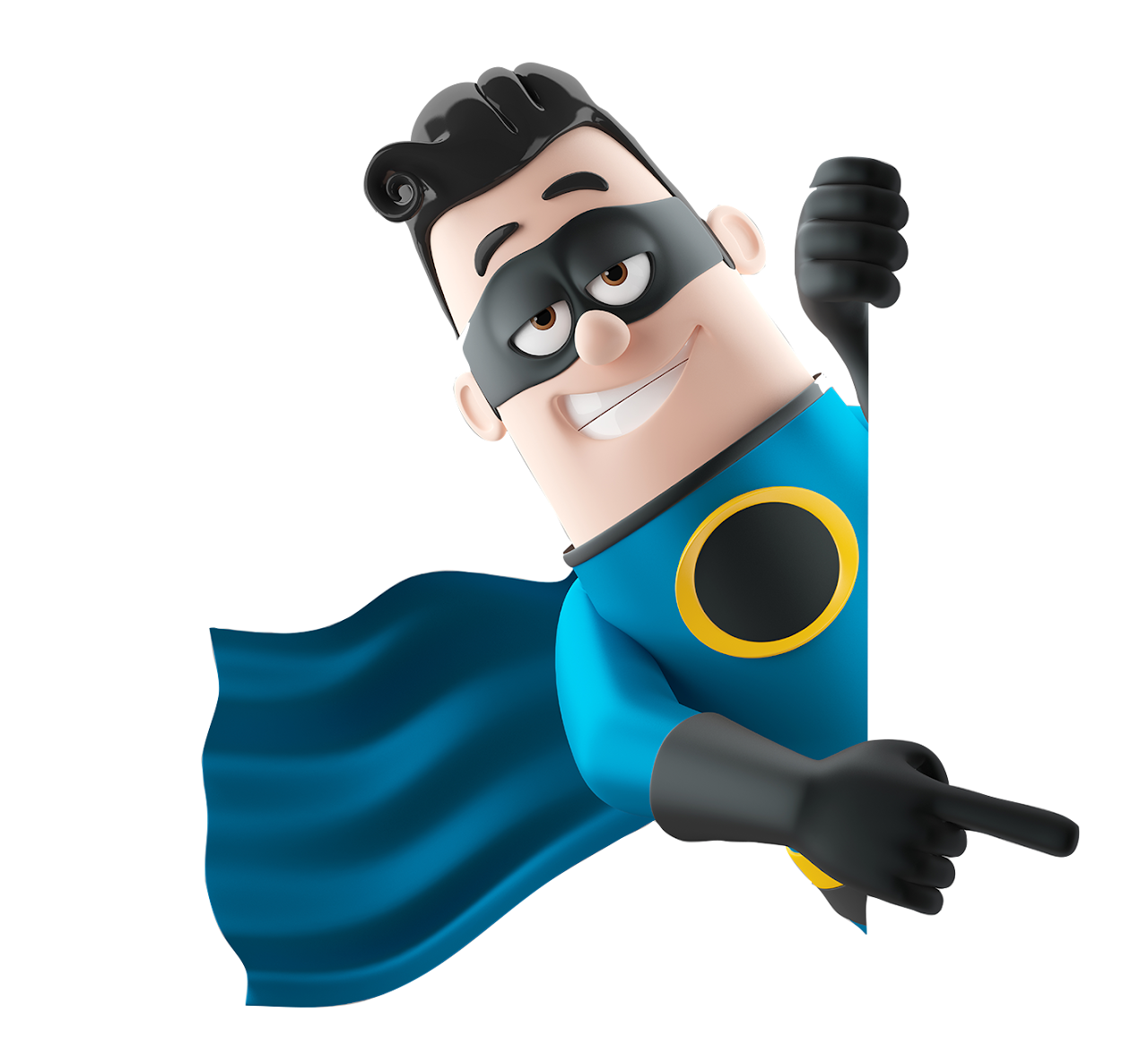 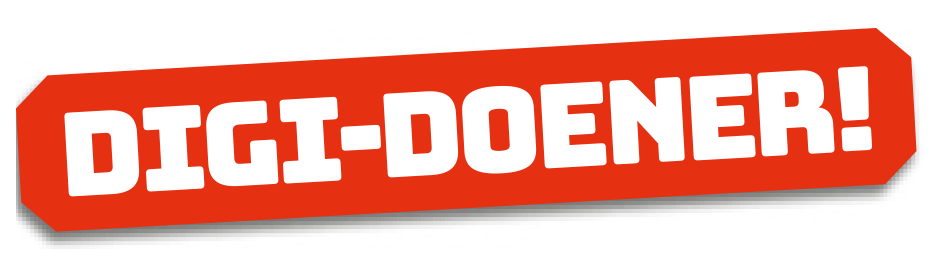 Volgende lessen

Kunstmatige intelligentie
Hoe slim zijn machines nou echt?
Machine en deep learning
Wij zijn data!
Later als ik groot ben